Objectives:
Drag force
Terminal velocity
Homework check
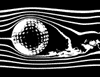 Air Resistance
We’re always “neglecting air resistance” in physics
Can be difficult to deal with
However air resistance is present in real life. 
Air resistance is the friction force that opposes velocity of an object when it goes through air.

Air resistance causes energy drain on cars, bicyclists, planes  etc.
Drag Force:
A falling object will experience air resistance when it falls vertically. 

Air resistance will increase as it falls faster

Air resistance acts as an upward force on the object. 

This is called the drag force.
Terminal velocity
Force of gravity is constant
for a falling object air resistance increases as it speed up
Eventually force of gravity will balance with air resistance
Equal forces, no acceleration
constant velocity   terminal velocity
Terminal velocity:
Terminal velocity is the highest speed reached by a falling object.
Terminal Velocity
Consider a skydiver:
At the start of his jump the air resistance is _____ so he _______    downwards.
zero
accelerates
2) As his speed increases his air resistance will _______
increase
3) Eventually the air resistance will be big enough to _______ the skydiver’s weight.  At this point the forces are balanced so his speed becomes ________ - this is called TERMINAL VELOCITY
equal
constant
Drag force and surface area:
Objects with more surface area will experience more drag force. 

Using parachute increase the surface area of the sky diver.
Terminal Velocity
Consider a skydiver:
4)  When he opens his parachute the air resistance suddenly ________, causing him to start _____       ____.
increases
slowing down
5)  Because he is slowing down his air resistance will _______ again until it balances his _________.  The skydiver has now reached a new, lower ________ _______.
decrease
weight
terminal
velocity
Understanding check:
Parachutes on the moon? – Comment on their usefulness.
Parachutes are useless on the moon, as there is no air, so no air resistance.  Everything keeps on accelerating to the end of its fall.
2.    Film of parachute jumpers often makes it look as though they shoot upwards when their parachute opens.  They don’t – so why does it look that way?
The camera operator remains in free fall while he films the parachutist opening his parachute. 
 At this point, the parachutist suddenly slows down relative to the camera operator, who shoots past him.
  This makes the parachutist appear to move upwards.